Istorijska dokumenta s kraja 19. i početka 20. veka iz Zbirke povelja i diploma Jevrejskog istorijskog muzeja
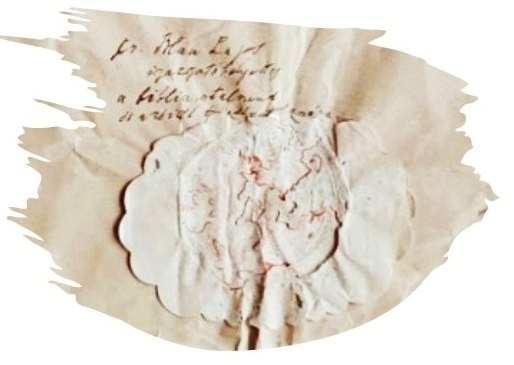 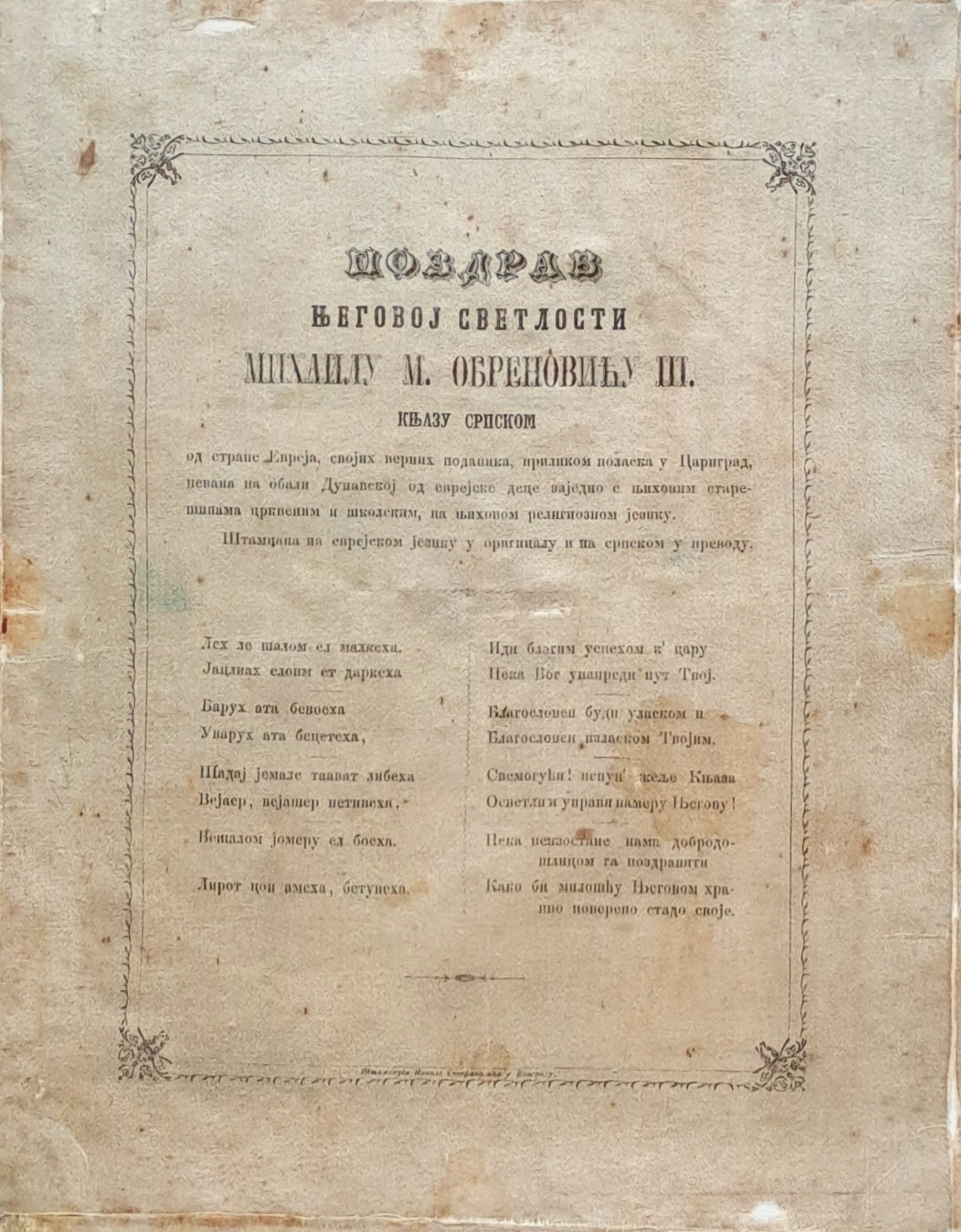 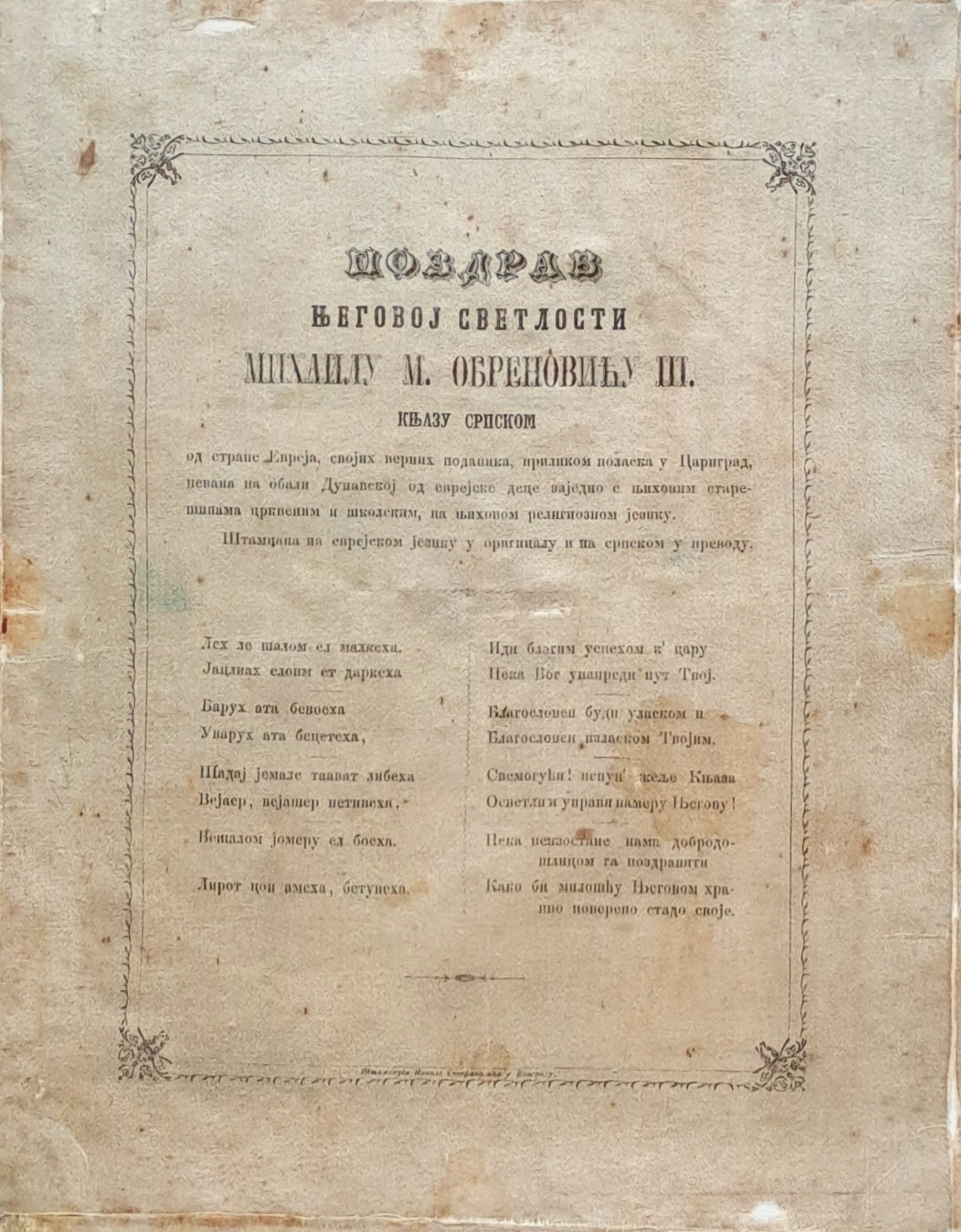 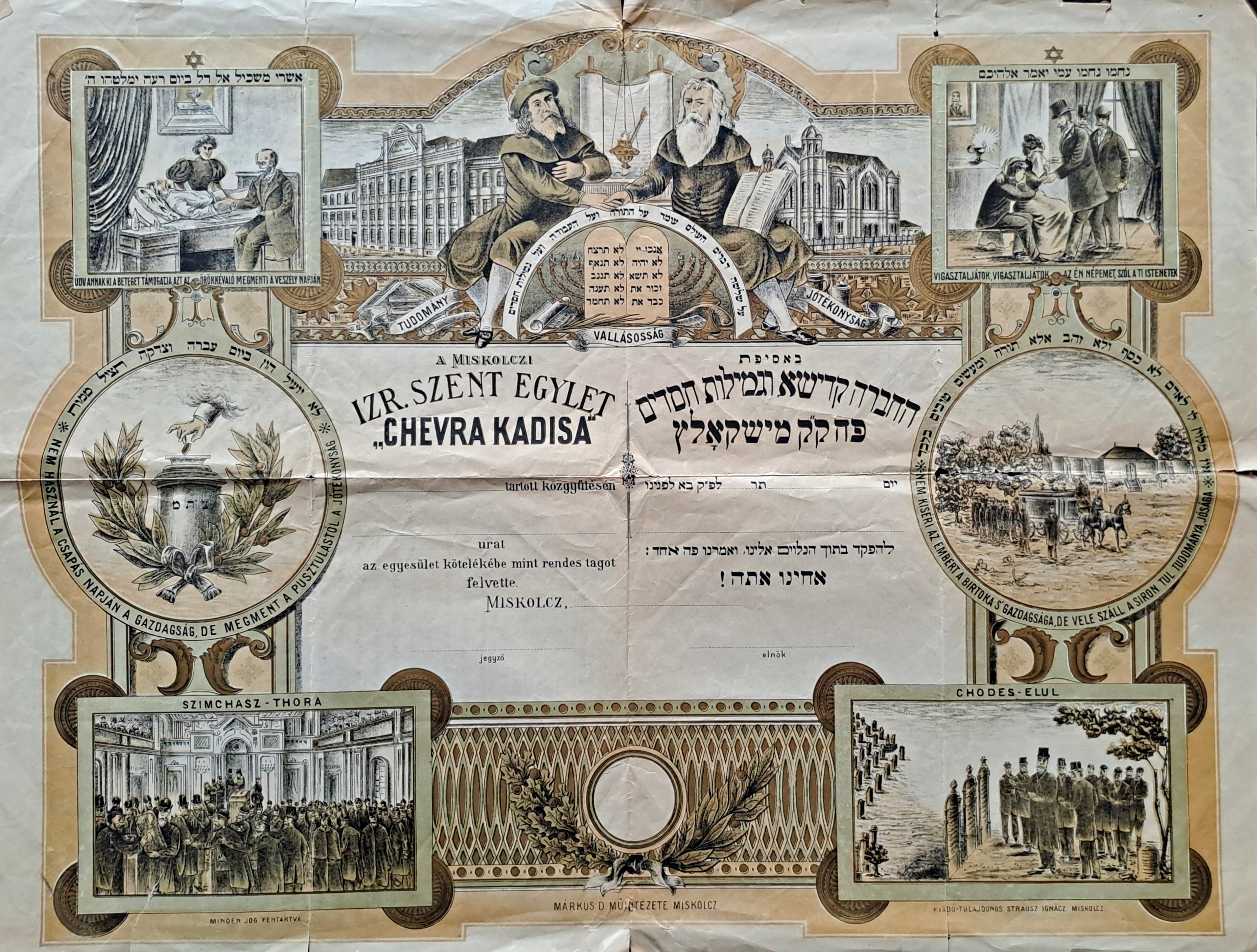 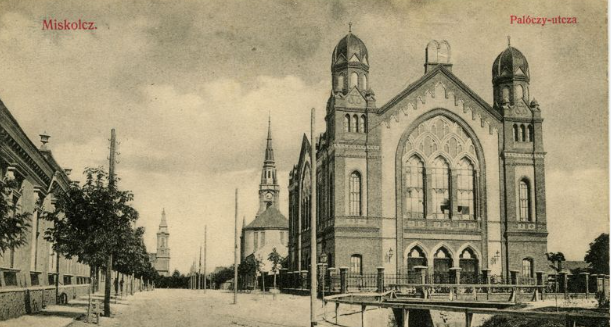 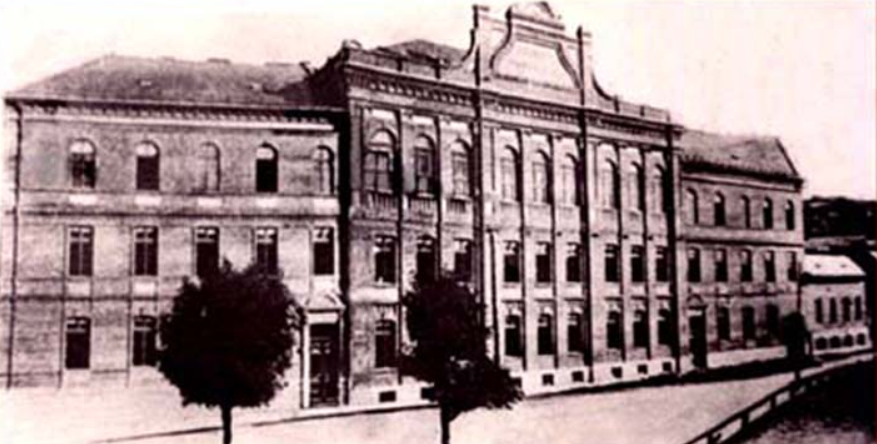 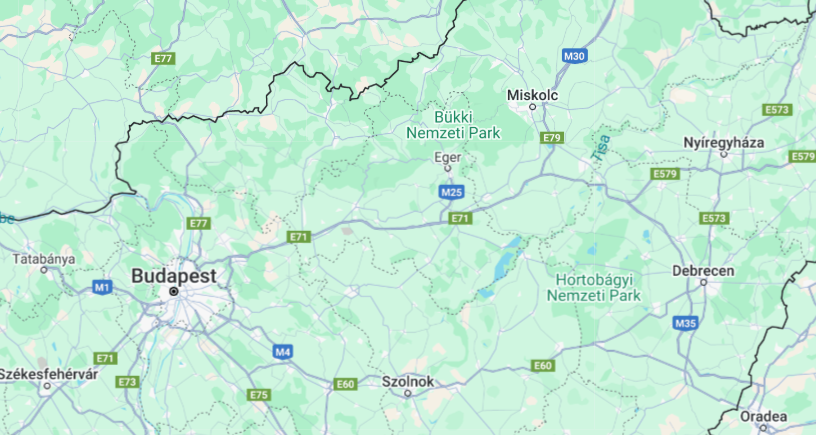 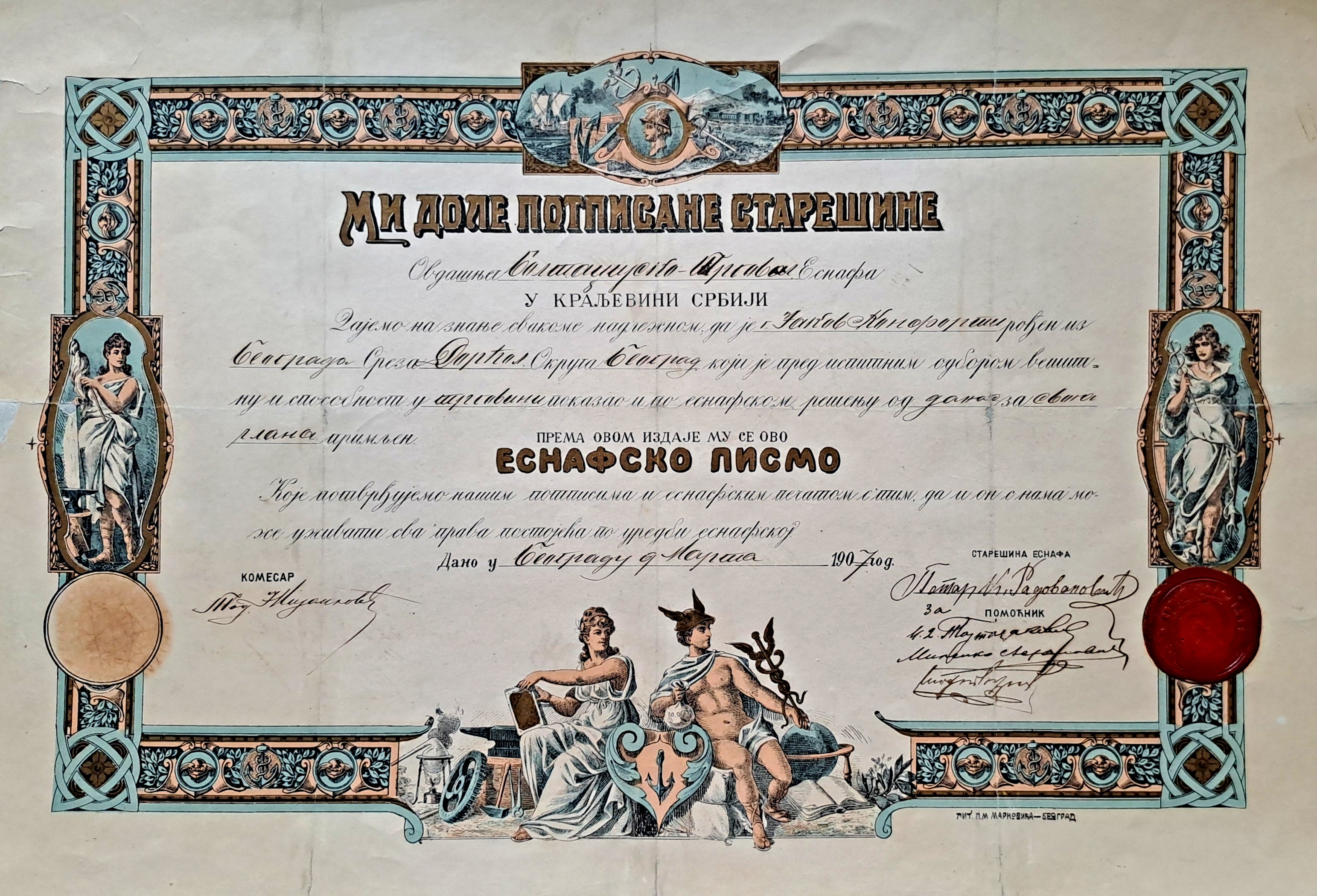 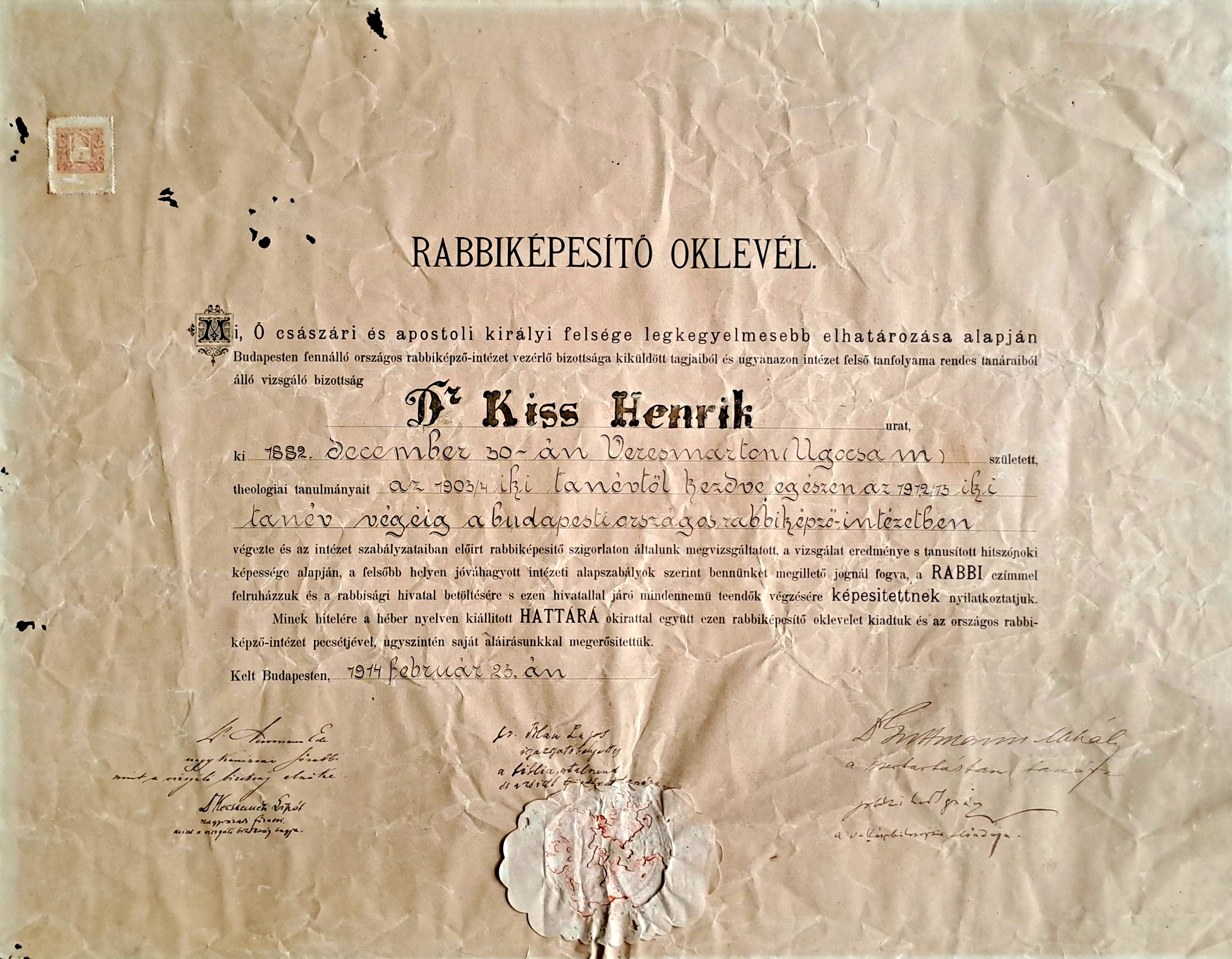 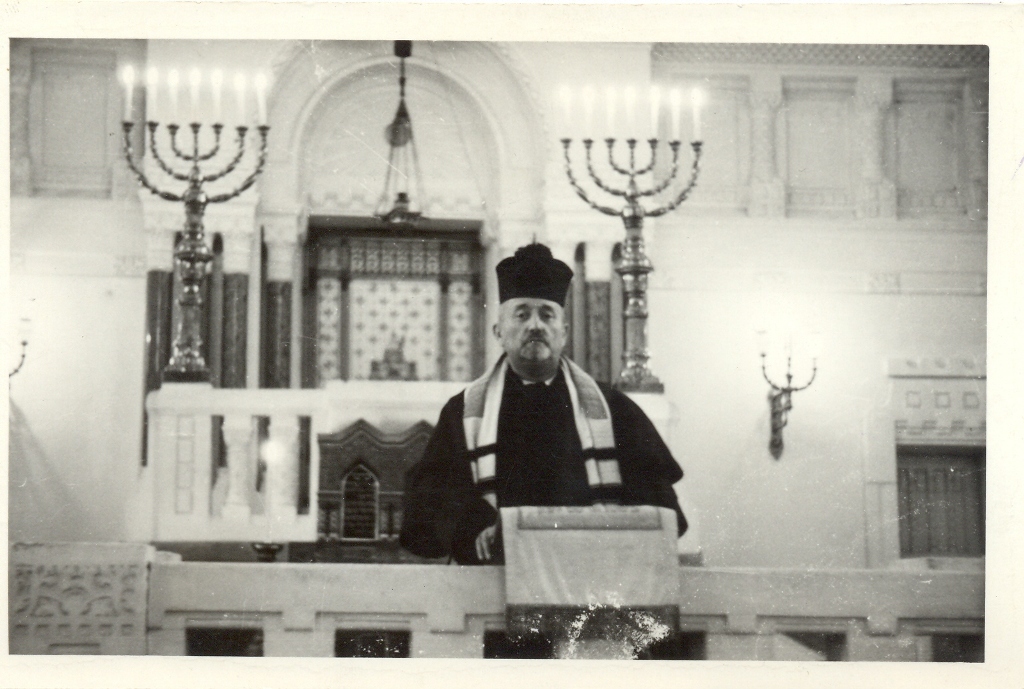 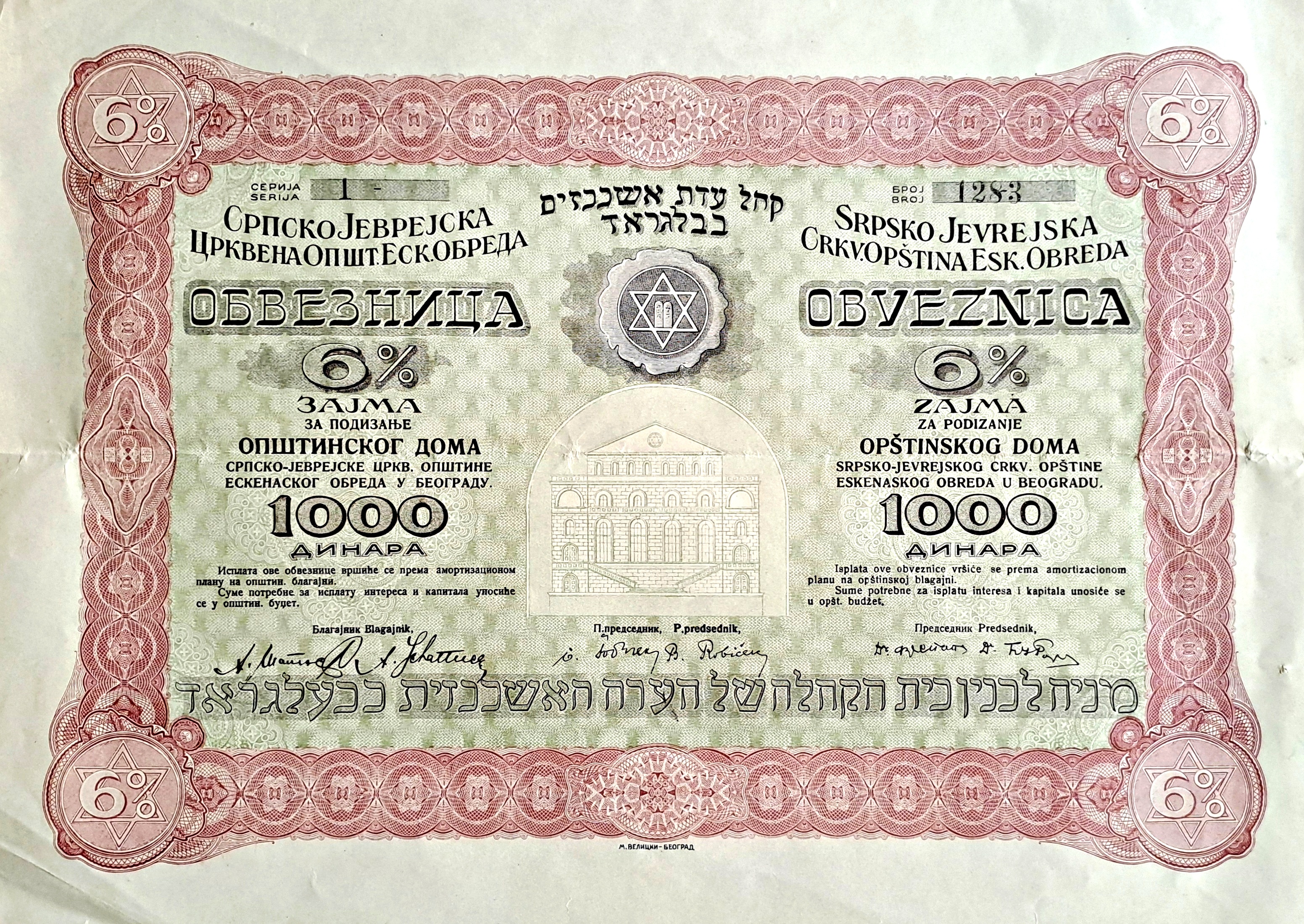 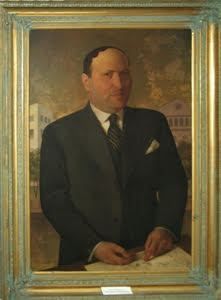 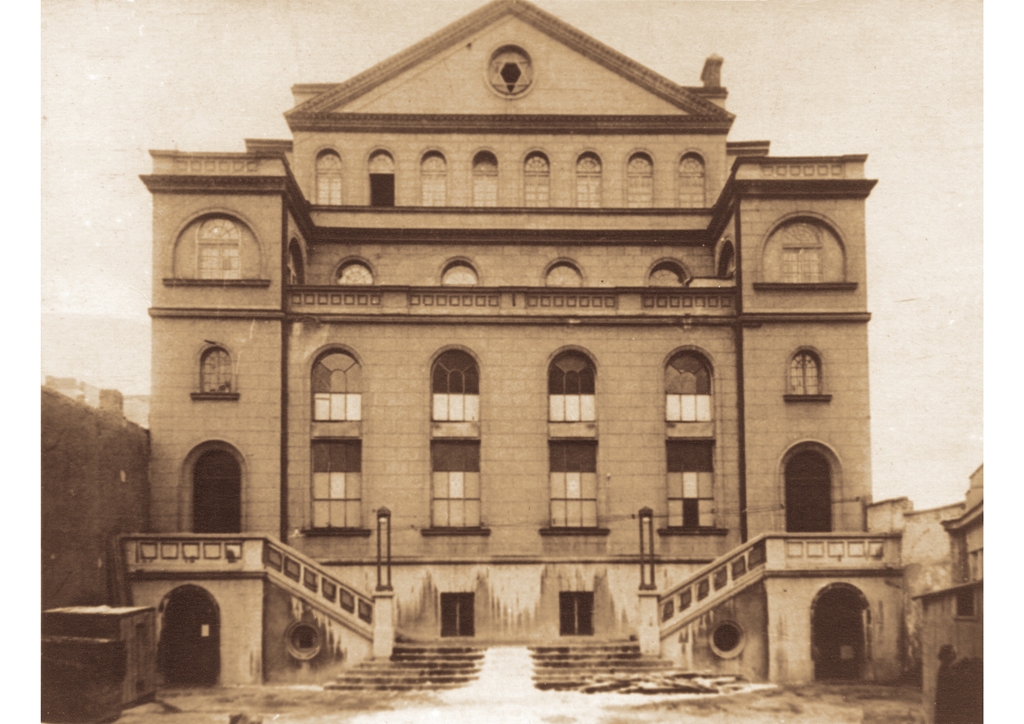 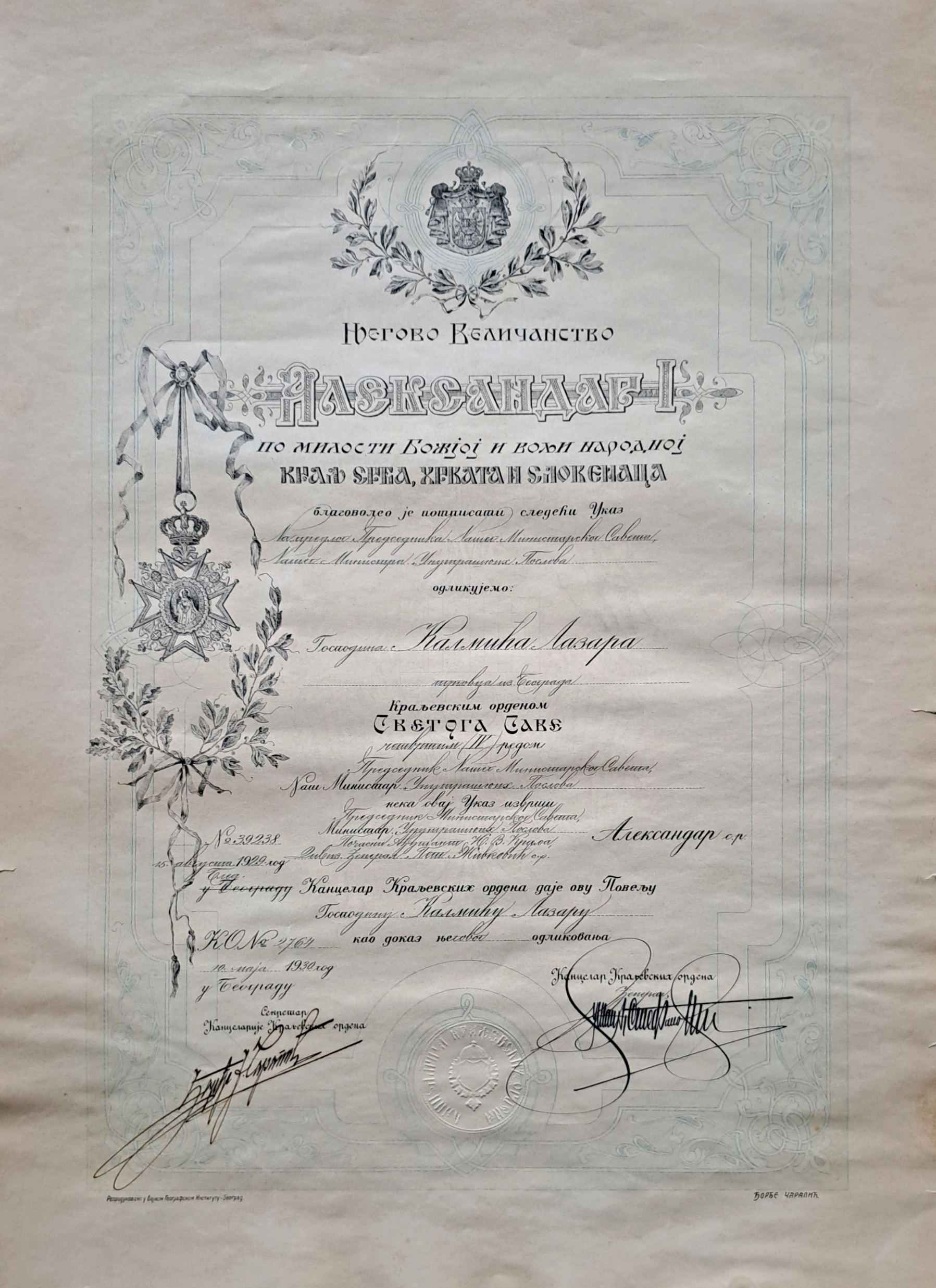 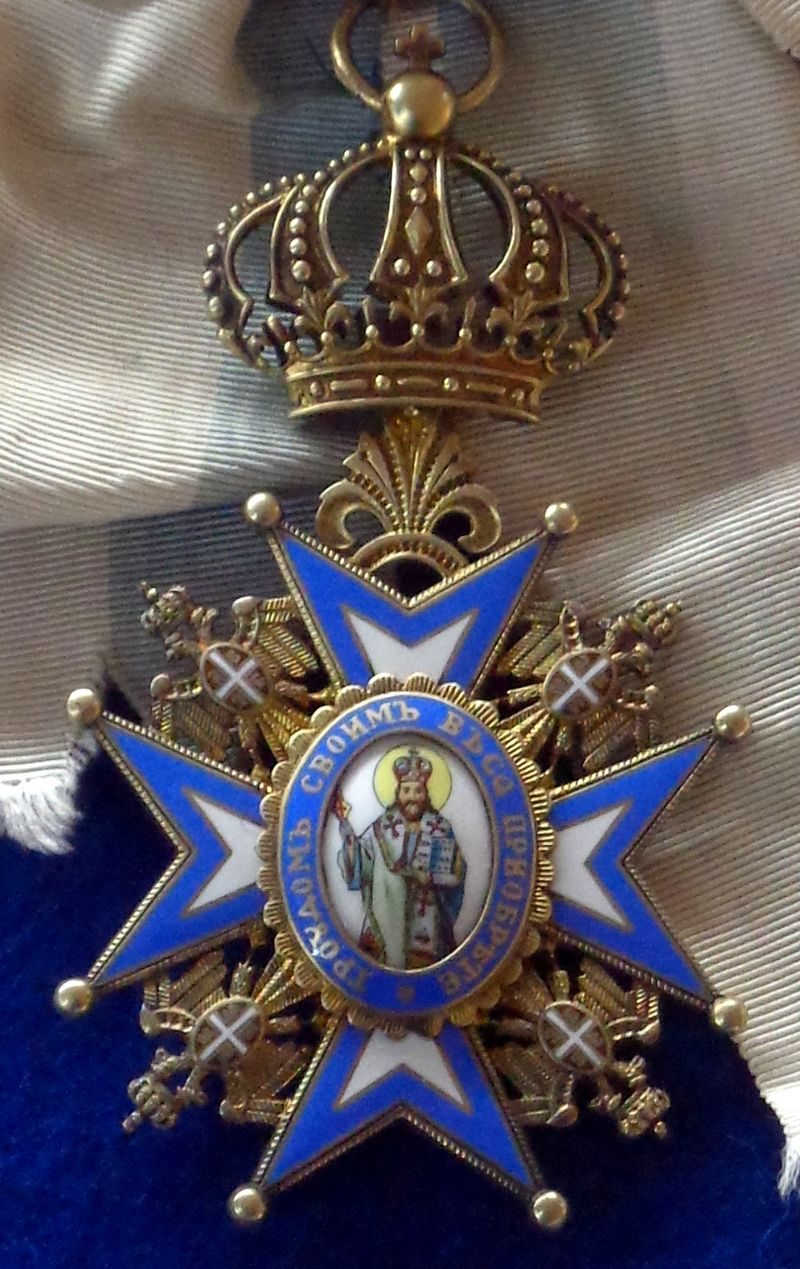 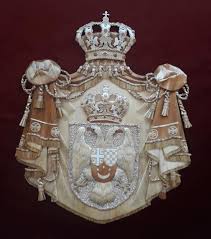 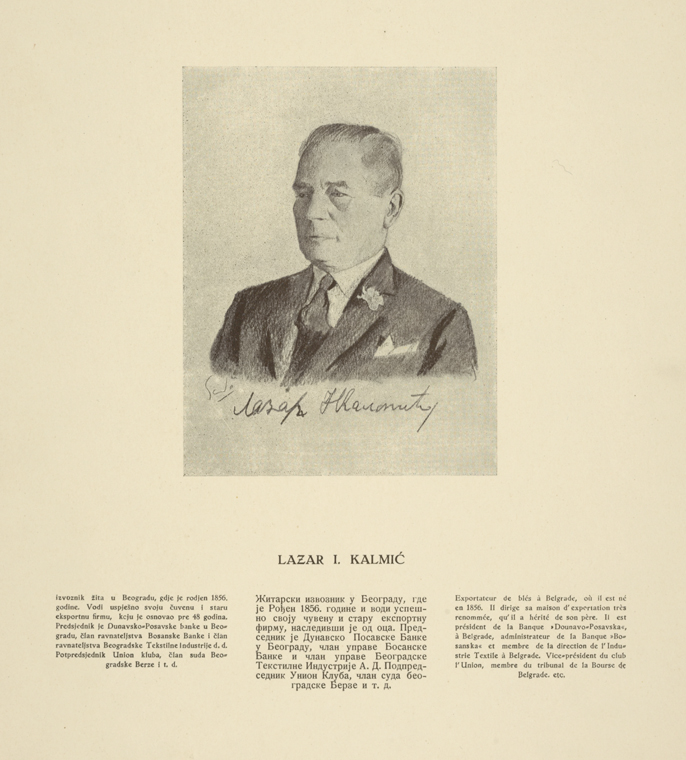 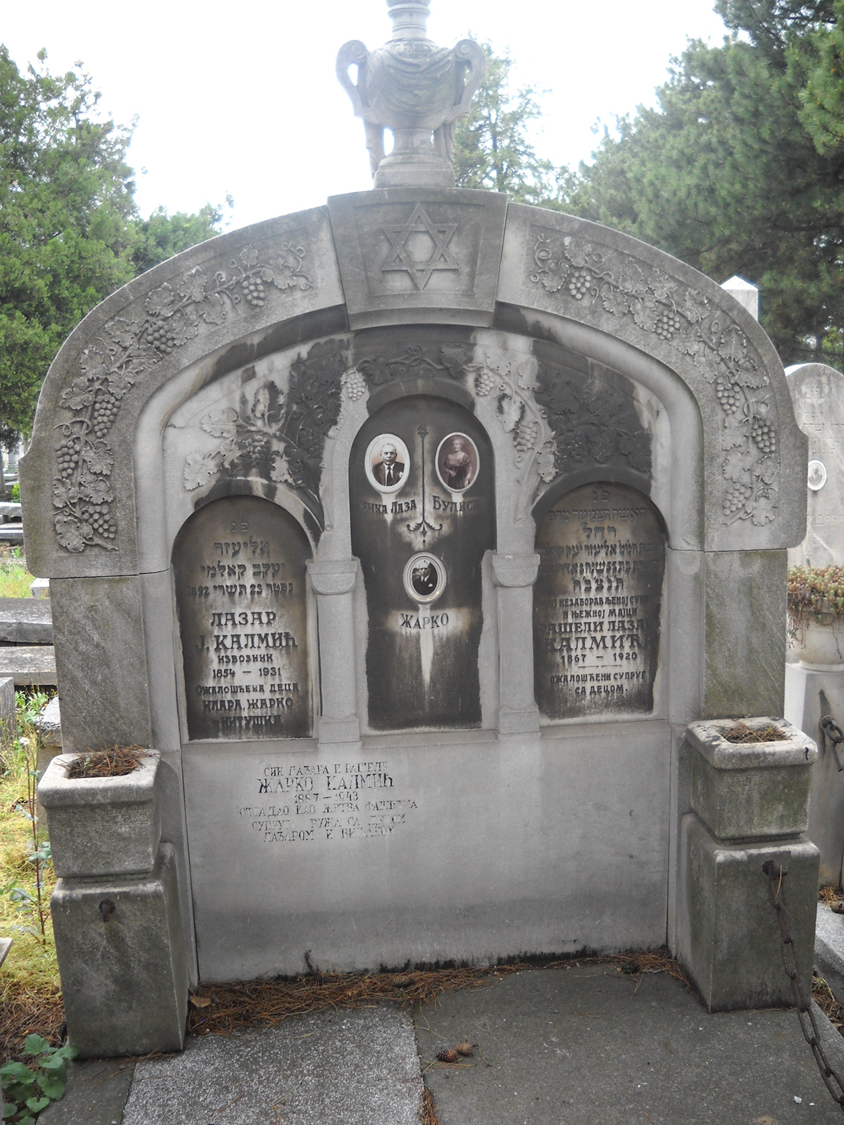 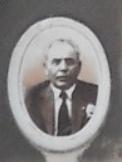 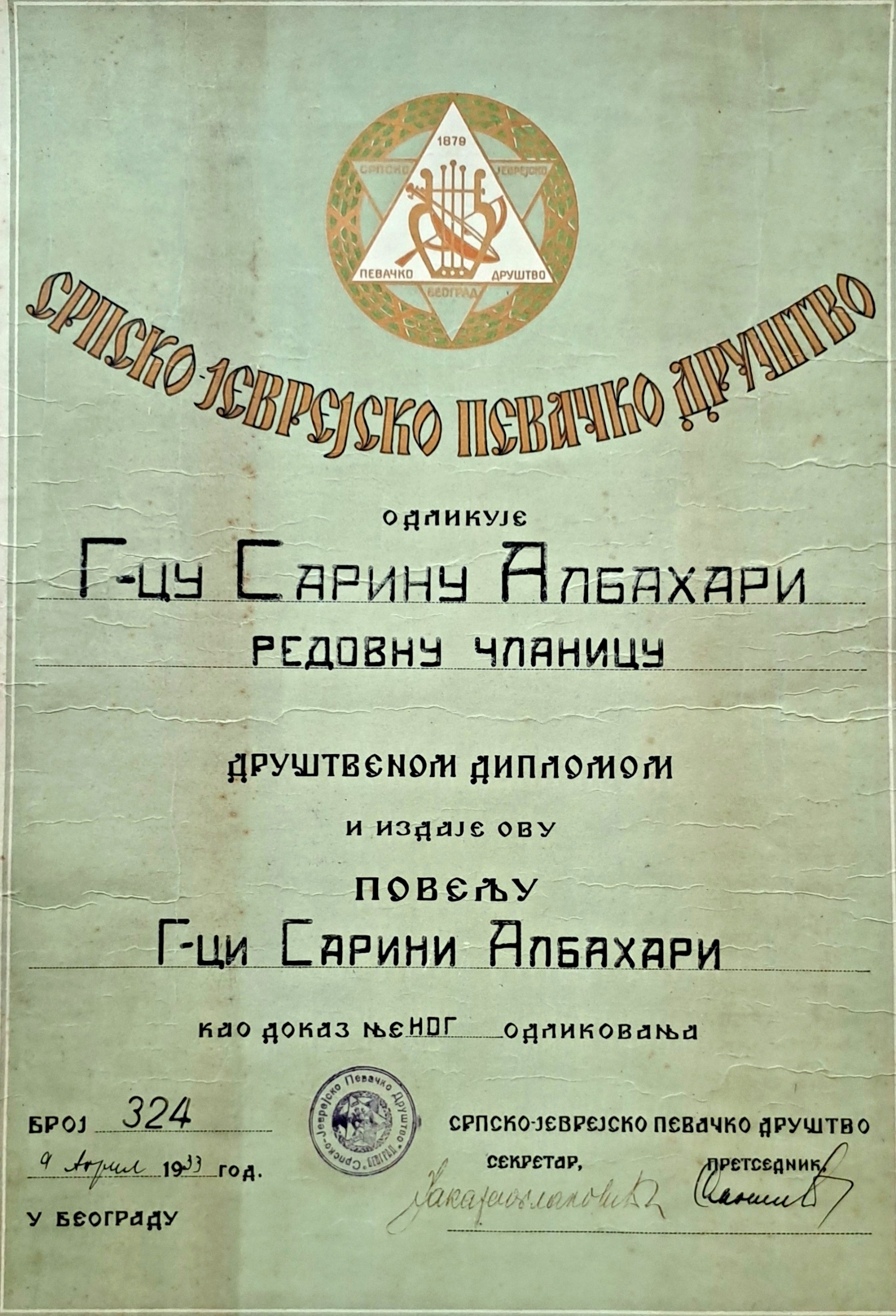 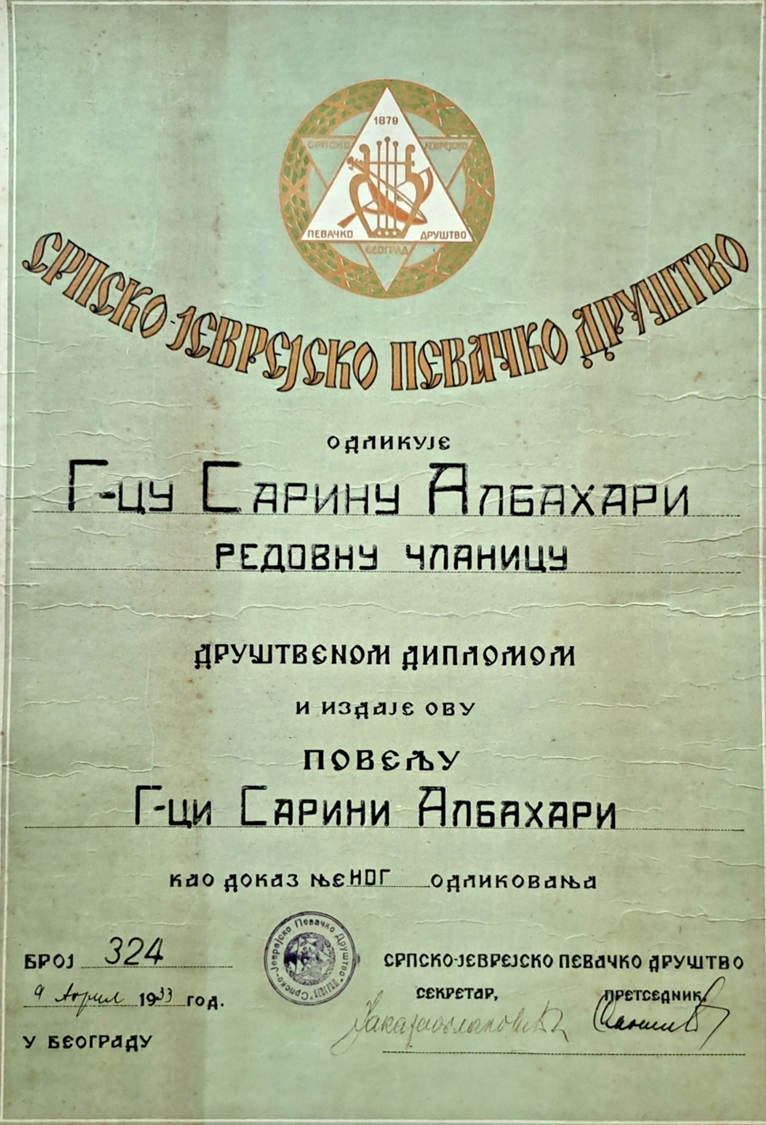 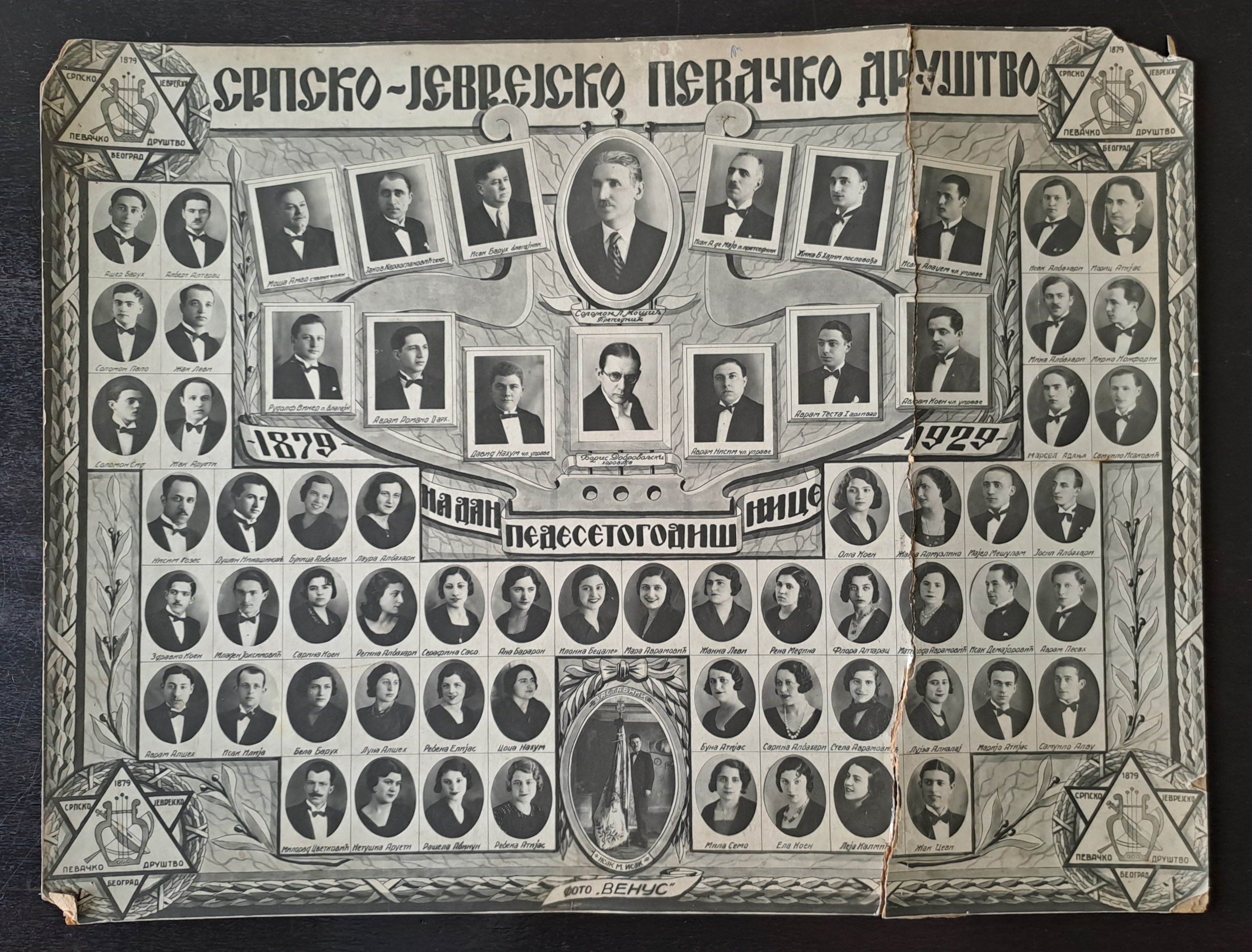 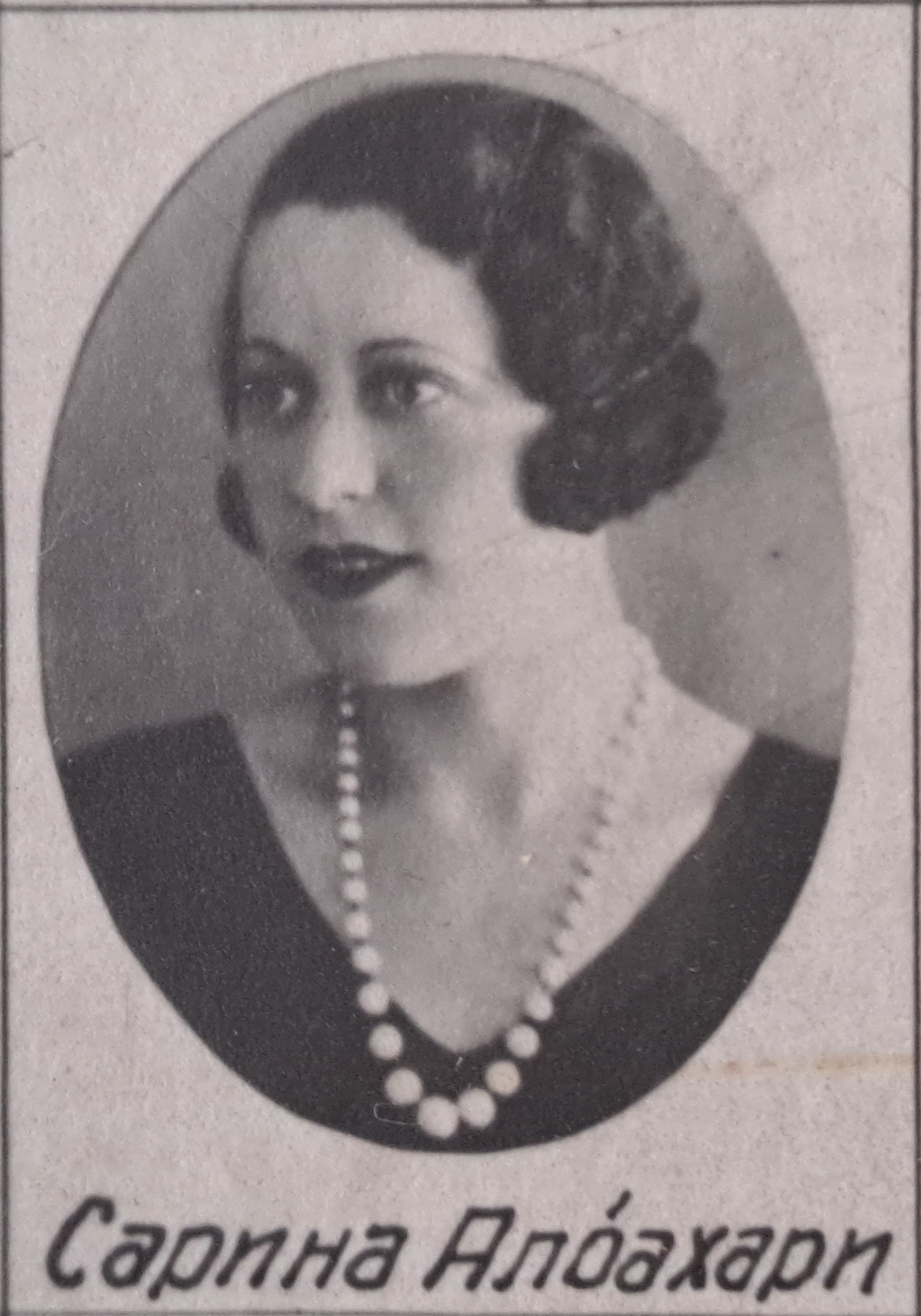 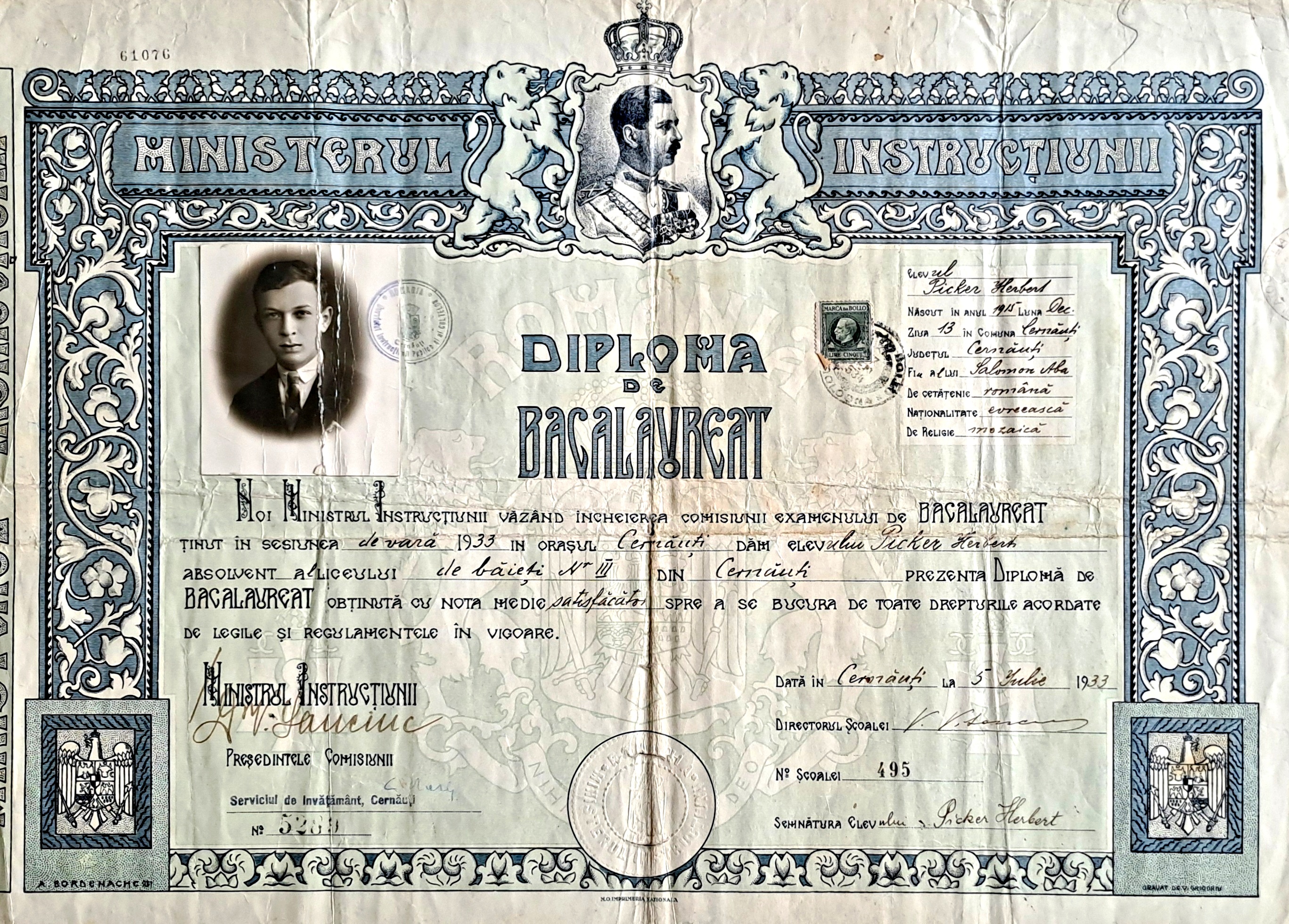 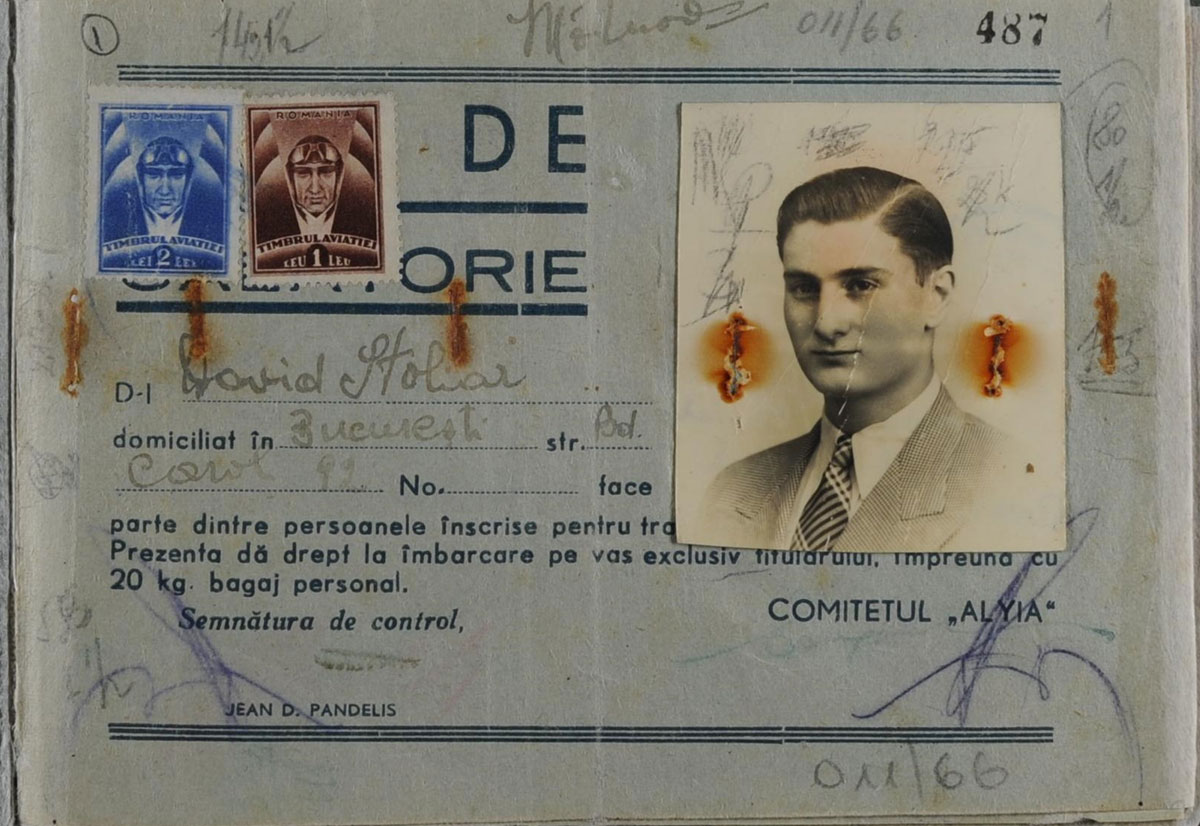 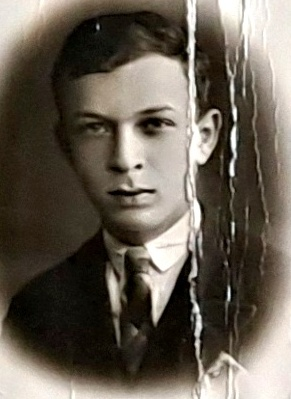 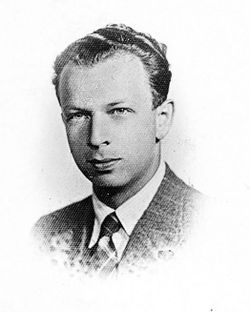 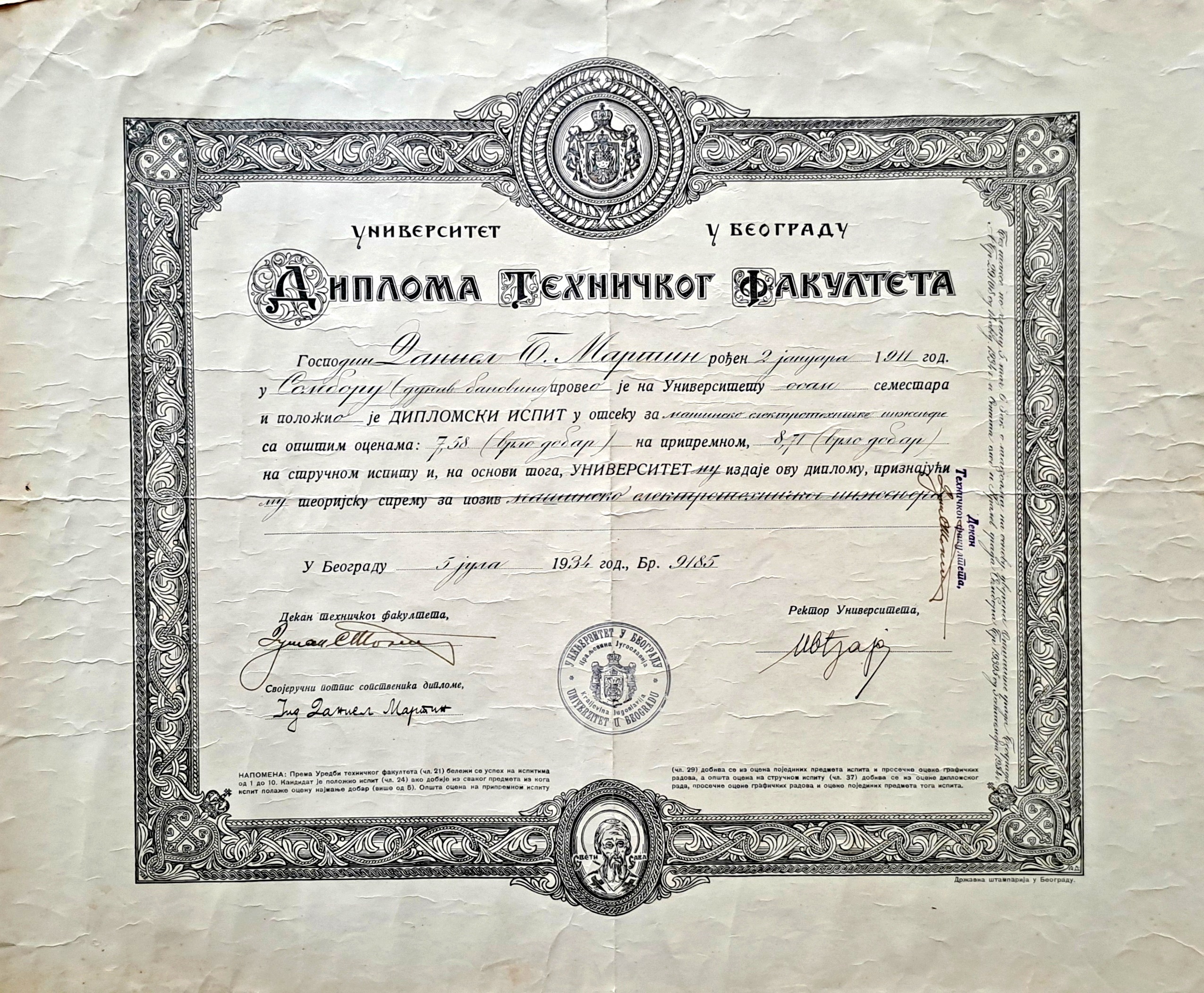 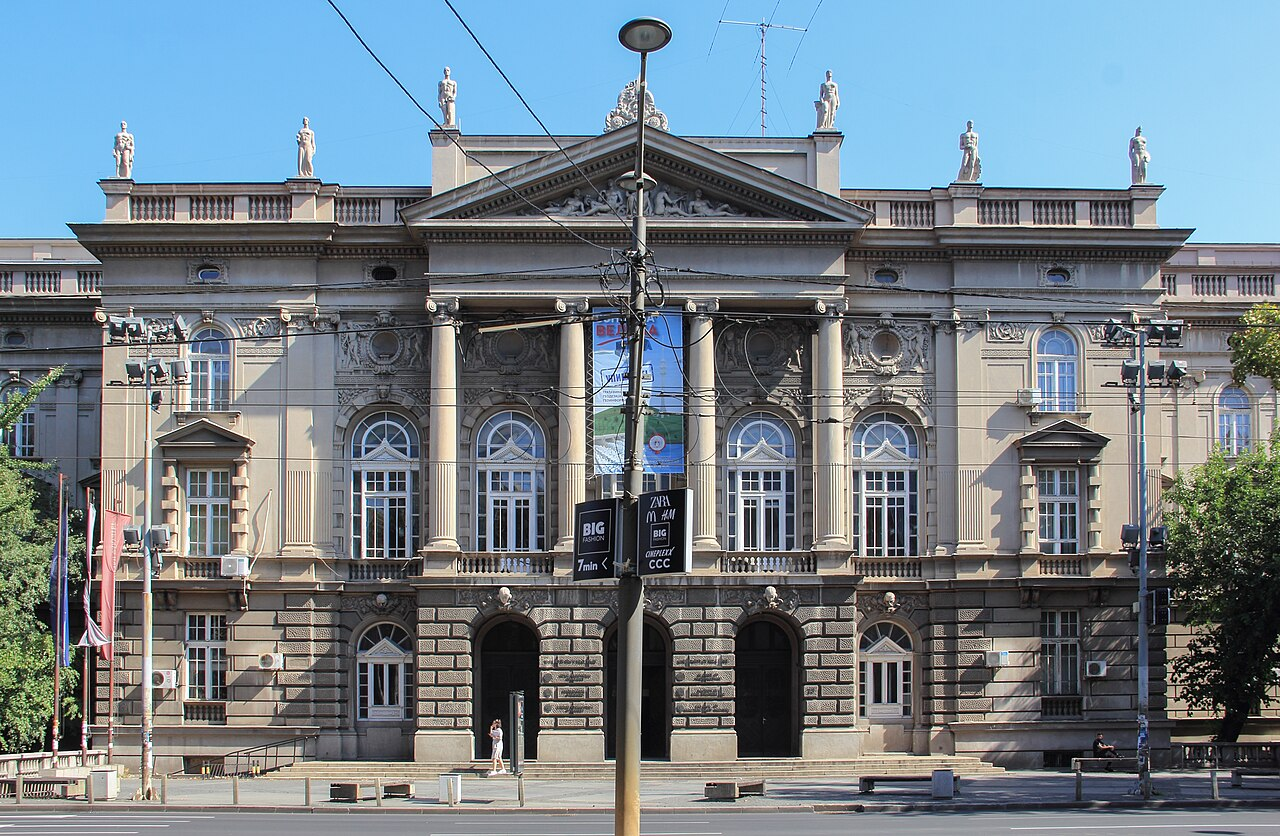 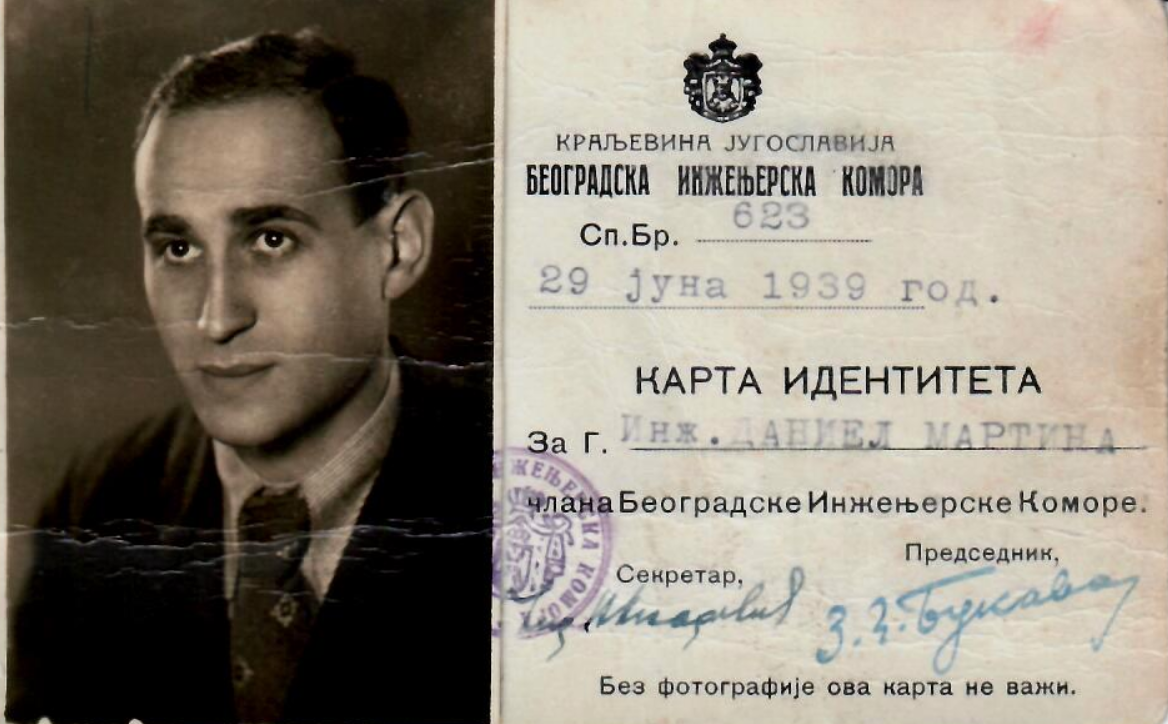 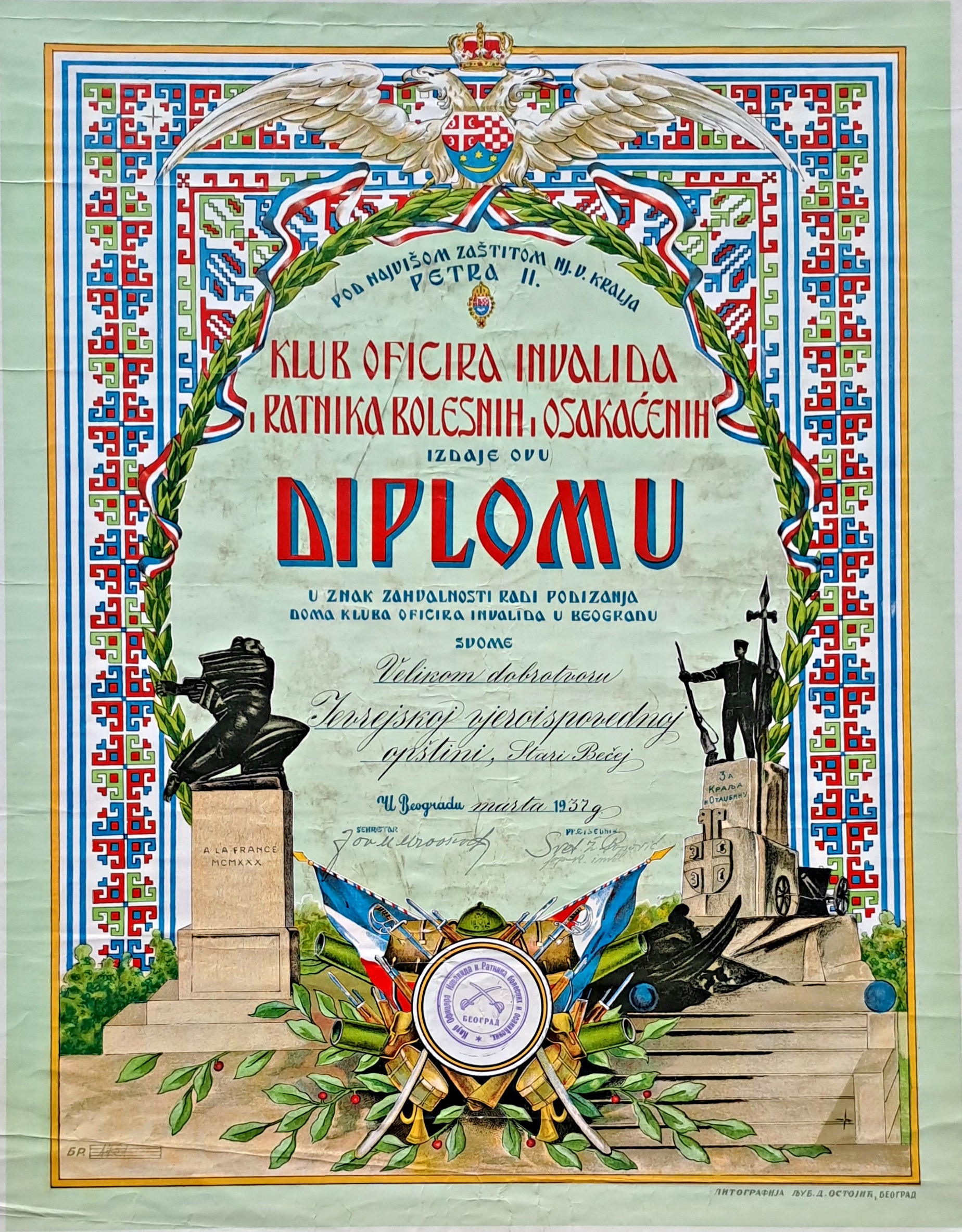 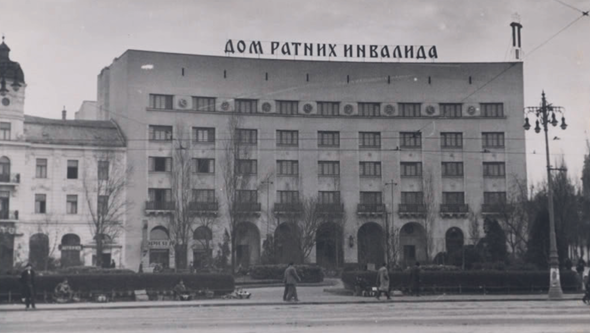 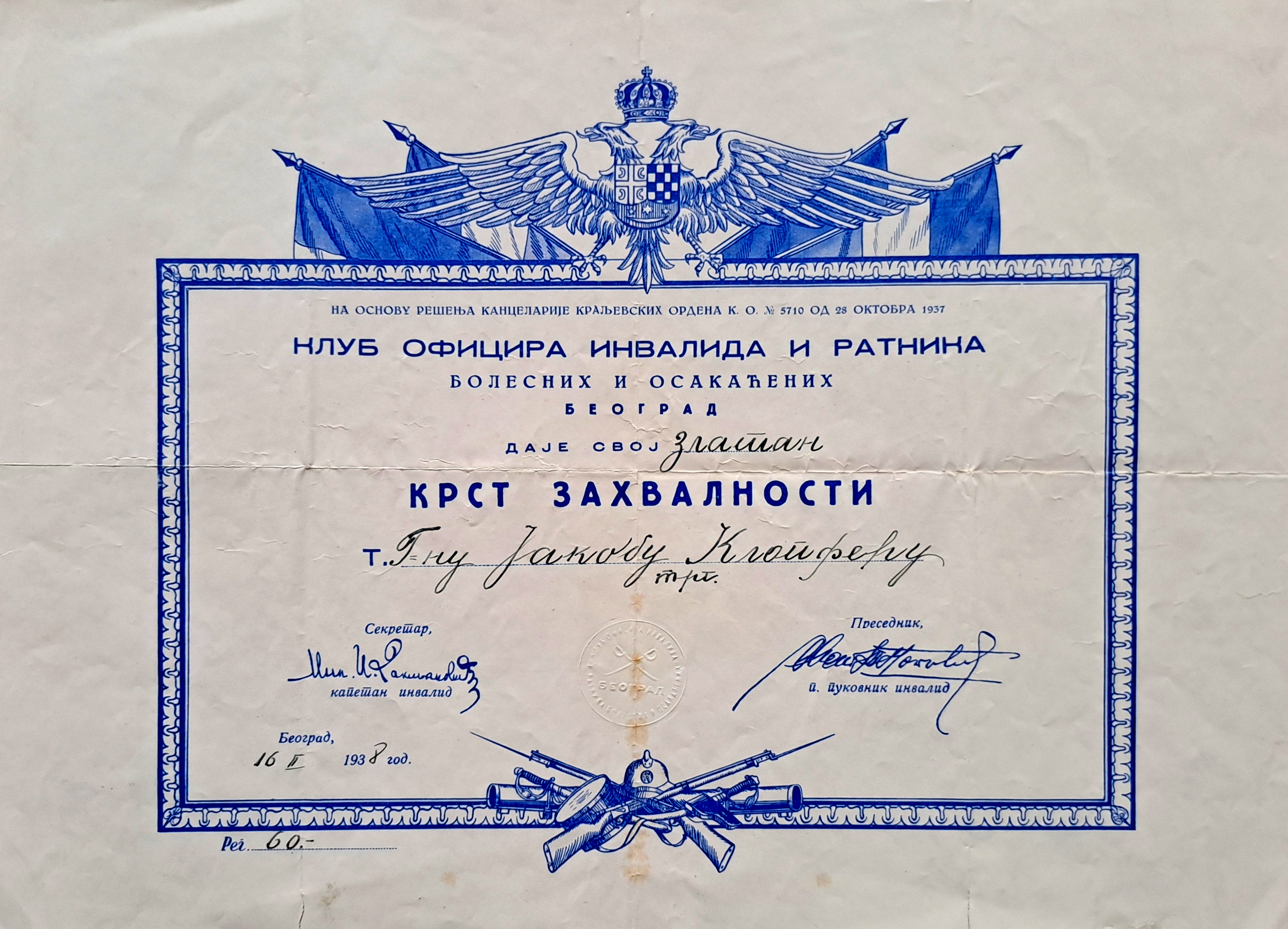 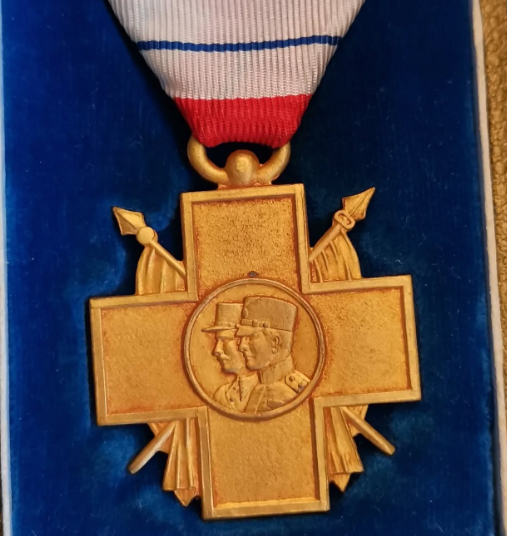 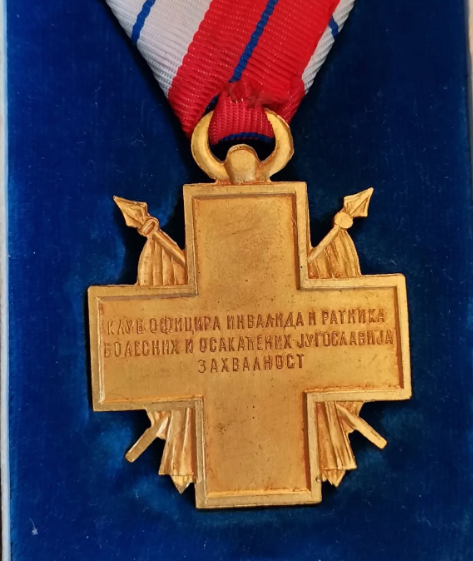 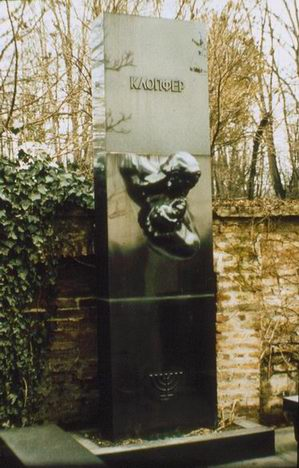 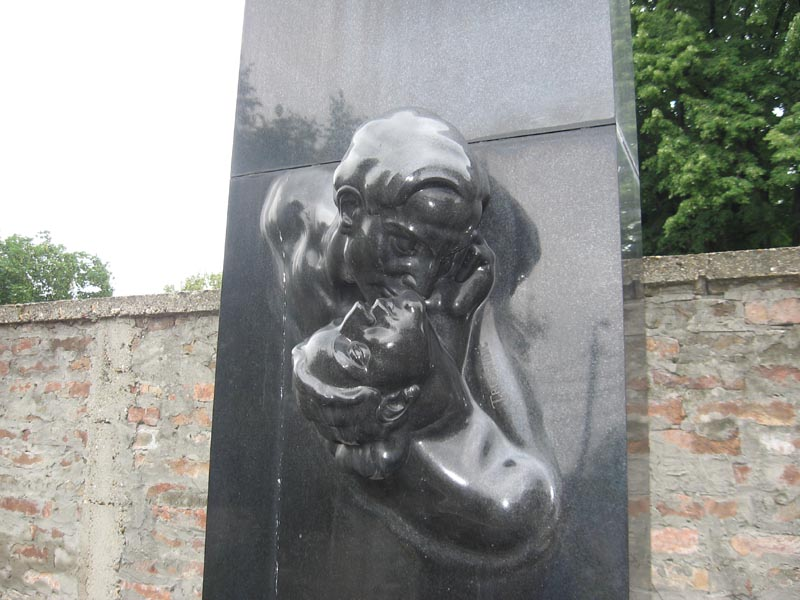 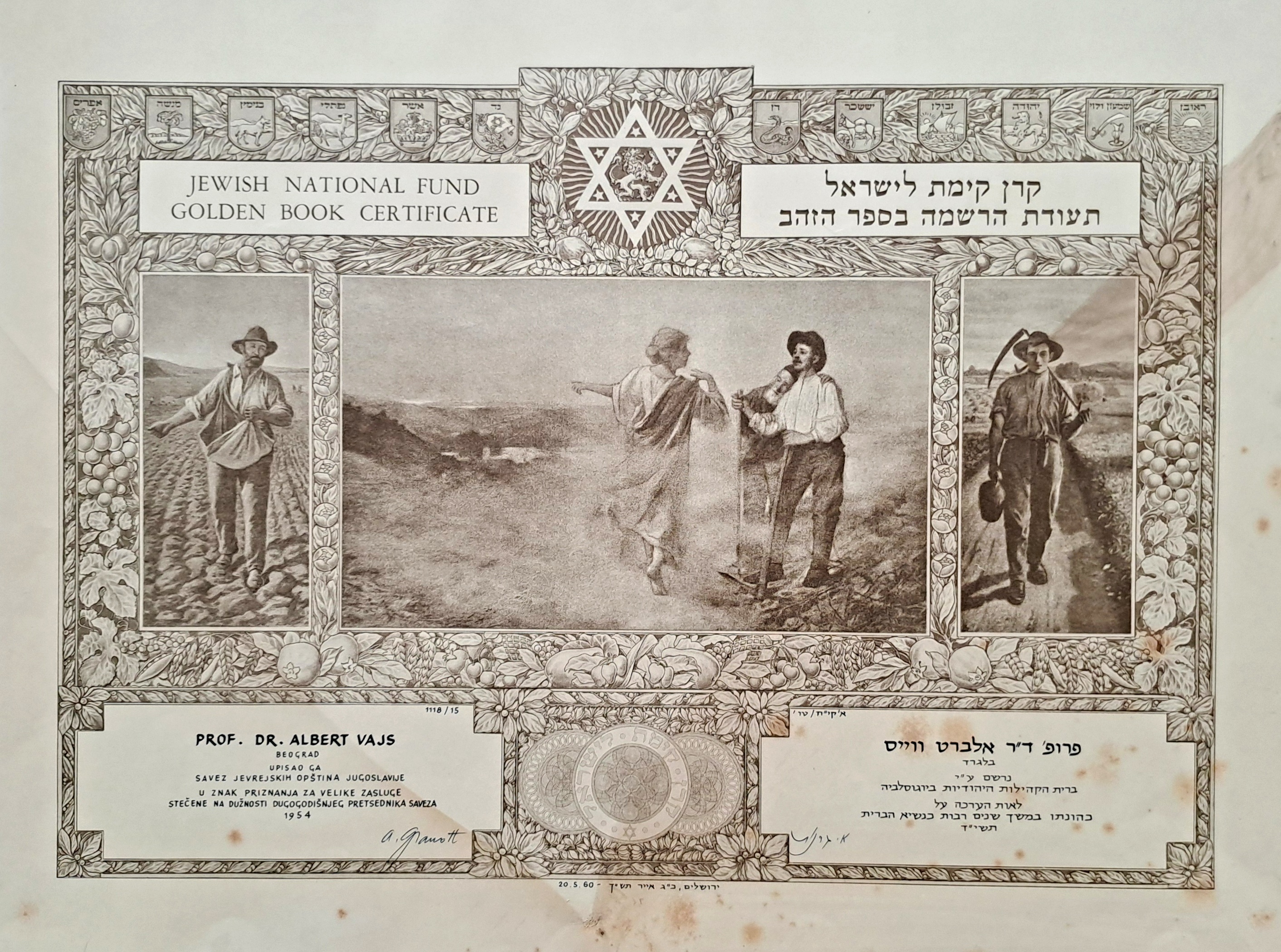